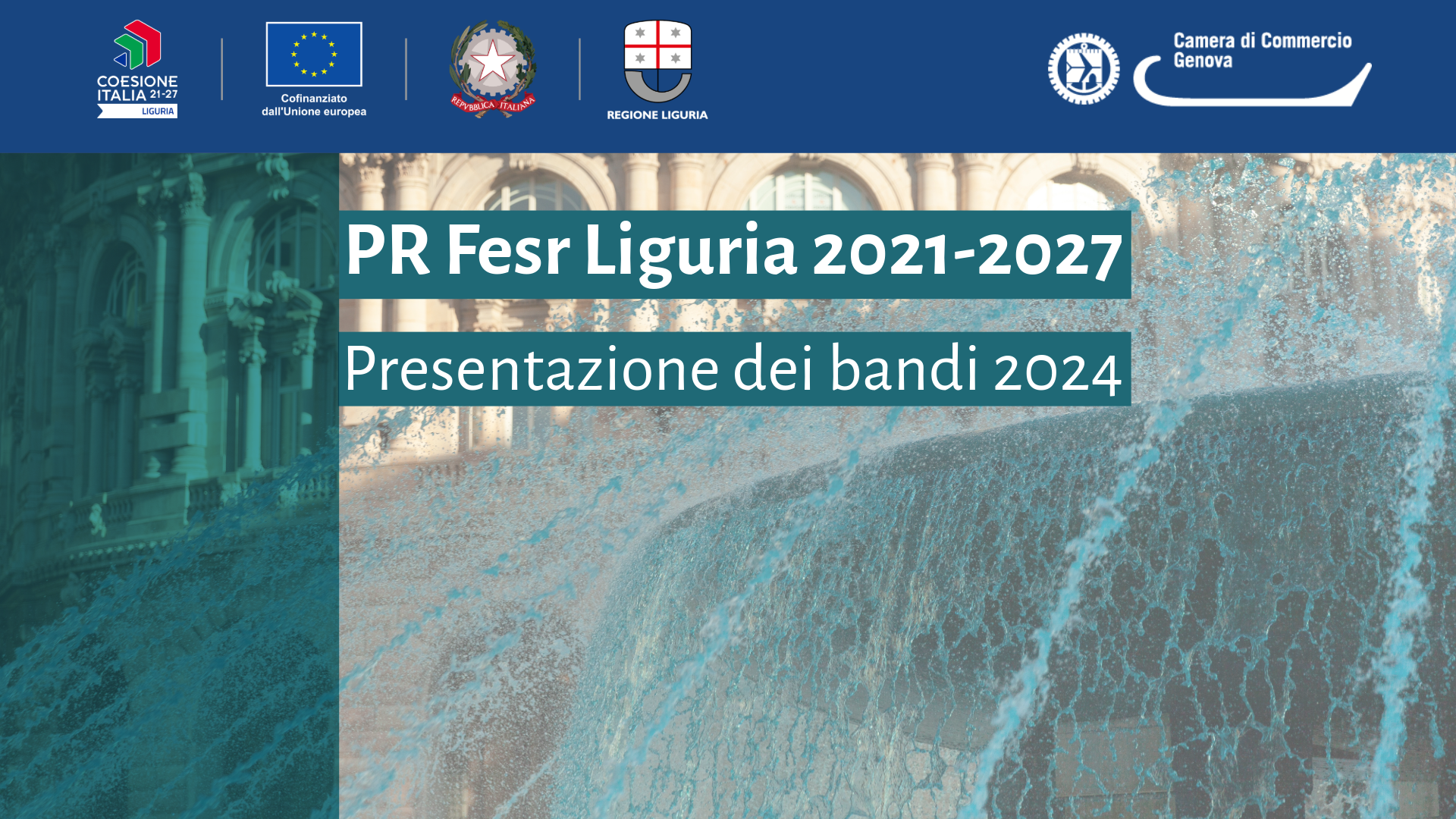 Azione 2.6.1 – Economia circolare
Francesco CasoDirigente Settore Sviluppo strategico del tessuto produttivo e dell’economia della Regione Liguria
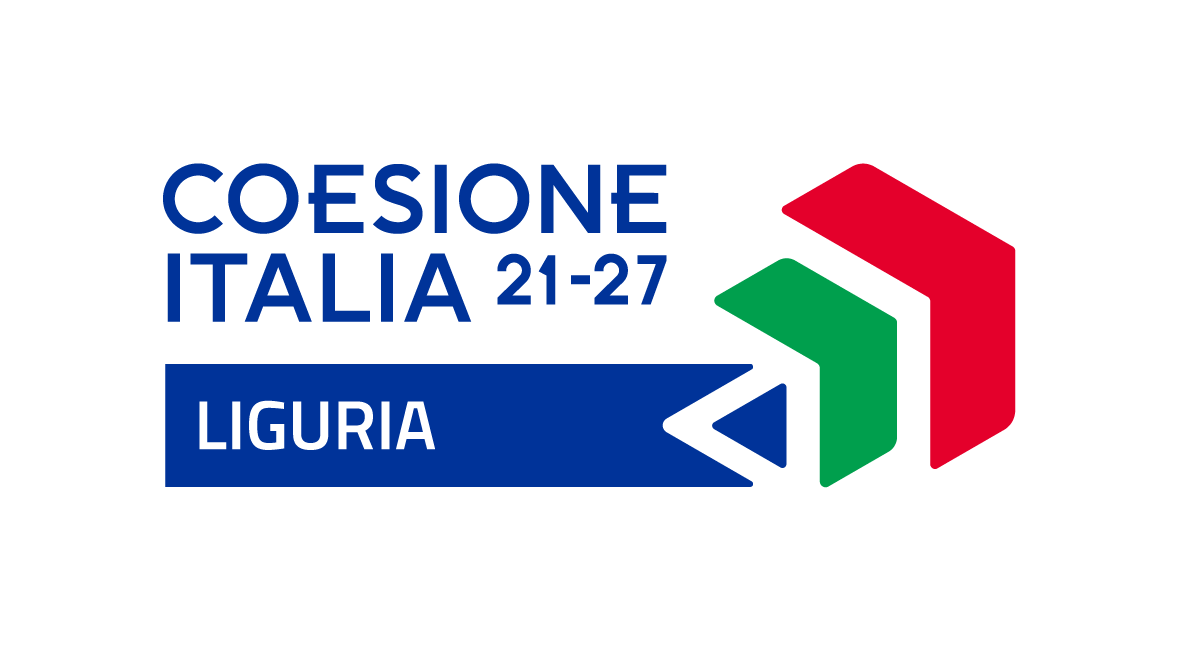 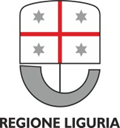 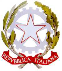 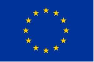 PR FESR Liguria 2021-2027Obiettivo Specifico: 2.6 Azione 2.6.1Bando 3“SOSTEGNO ALLA REALIZZAZIONE DI PROGETTI VOLTI ALLA CONVERSIONE DELL’ATTIVITA’ DI IMPRESA DA UN APPROCCIO LINEARE A UNO CIRCOLARE”
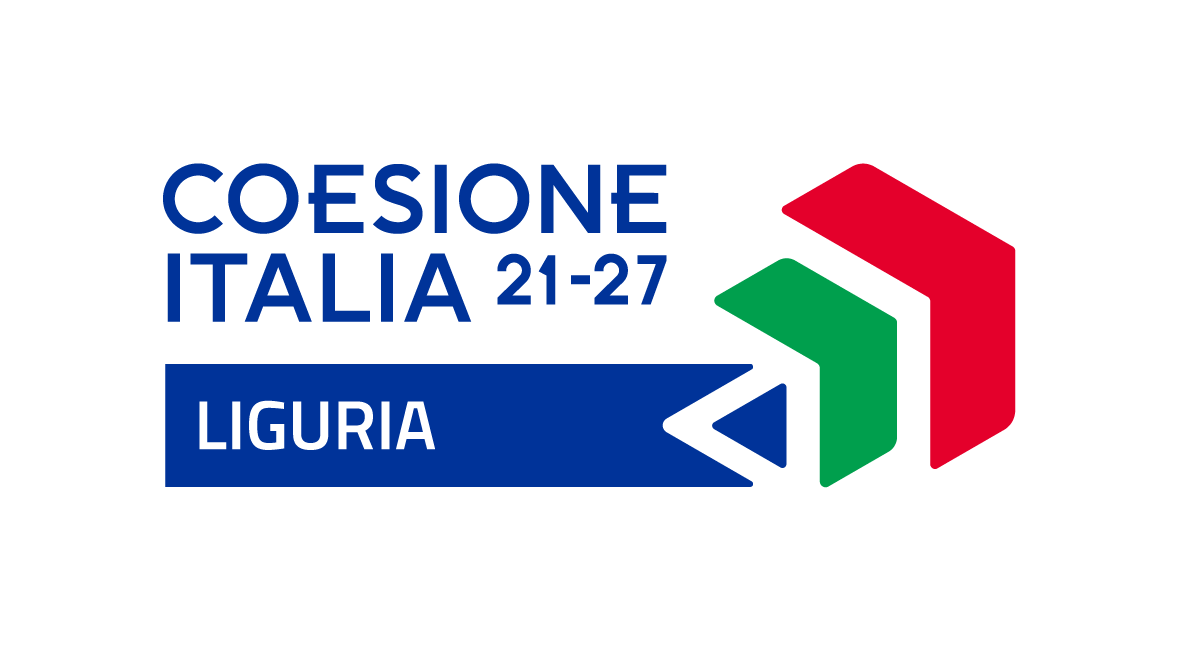 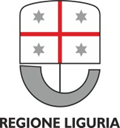 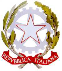 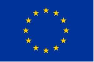 OBIETTIVI
razionalizzare l’uso delle materie prime sostituendo materiali non rinnovabili con materiali rinnovabili
valorizzare i sottoprodotti industriali, anche attraverso iniziative di simbiosi industriale
migliorare l’efficienza della produzione tramite la riduzione del consumo di risorse e degli scarti di lavorazione
permettere il disassemblamento delle diverse componenti di un prodotto, favorendone il recupero, il trattamento e la riciclabilità
allungare la vita del prodotto, promuovendo pratiche di ecodesign sostenibile dei prodotti.
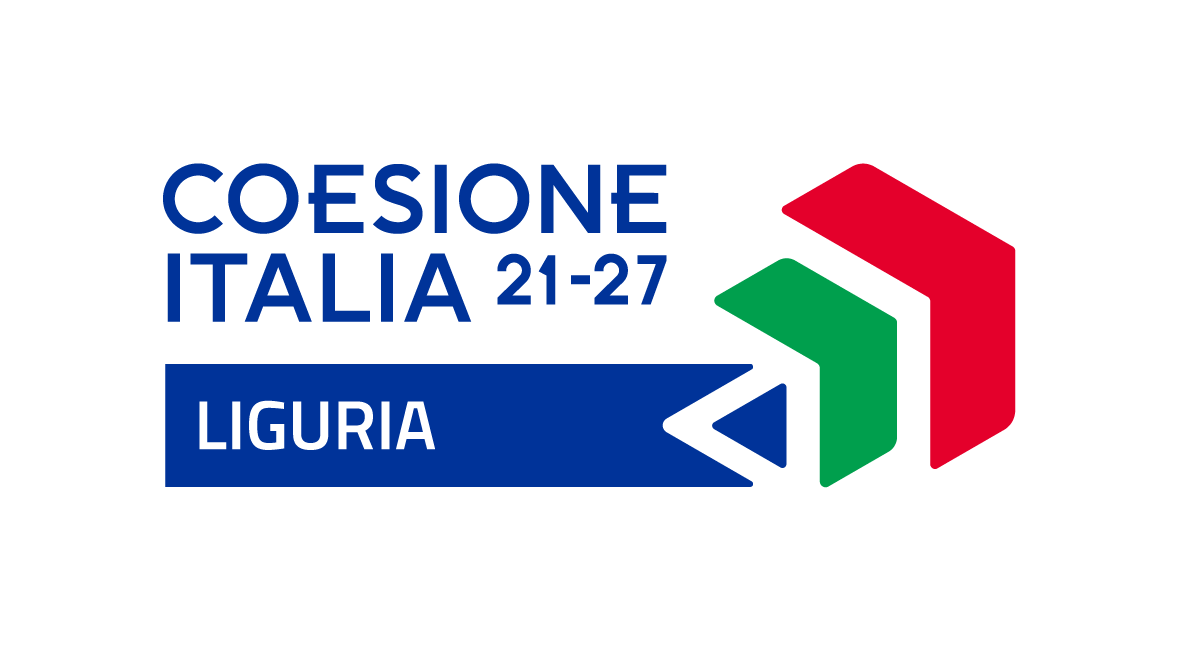 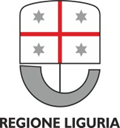 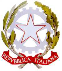 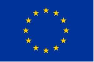 INIZIATIVE AMMISSIBILI                               1/2
Ambito industriale, manifatturiero e della bioeconomia, ovvero il recupero e la valorizzazione degli scarti organici dei processi di produzione e/o dei rifiuti
INTERVENTI CHE RIVESTONO CARATTERE PREPARATORIO E/O COMPLEMENTARE (int.5 e 6) DIRETTAMENTE COLLEGATI AD AZIONI DI ECONOMIA CIRCOLARE CHE L’IMPRESA HA INTENZIONE DI REALIZZARE O CHE SONO GIA’ STATE REALIZZATE:
Life Cycle Analysis focalizzata espressamente su un prodotto o servizio collegato all’azione di economia circolare da realizzare
Bilancio degli impatti ambientali dell’intervento comprensivo di mitigazioni e compensazioni focalizzato espressamente su un prodotto o servizio collegato all’azione di economia circolare da realizzare o già realizzata (vedi paragrafo 10)
Valutazione di circolarità dell’azienda (diagnosi + azioni di miglioramento, diversificazione aziendale e miglioramento dei processi produttivi aziendali);
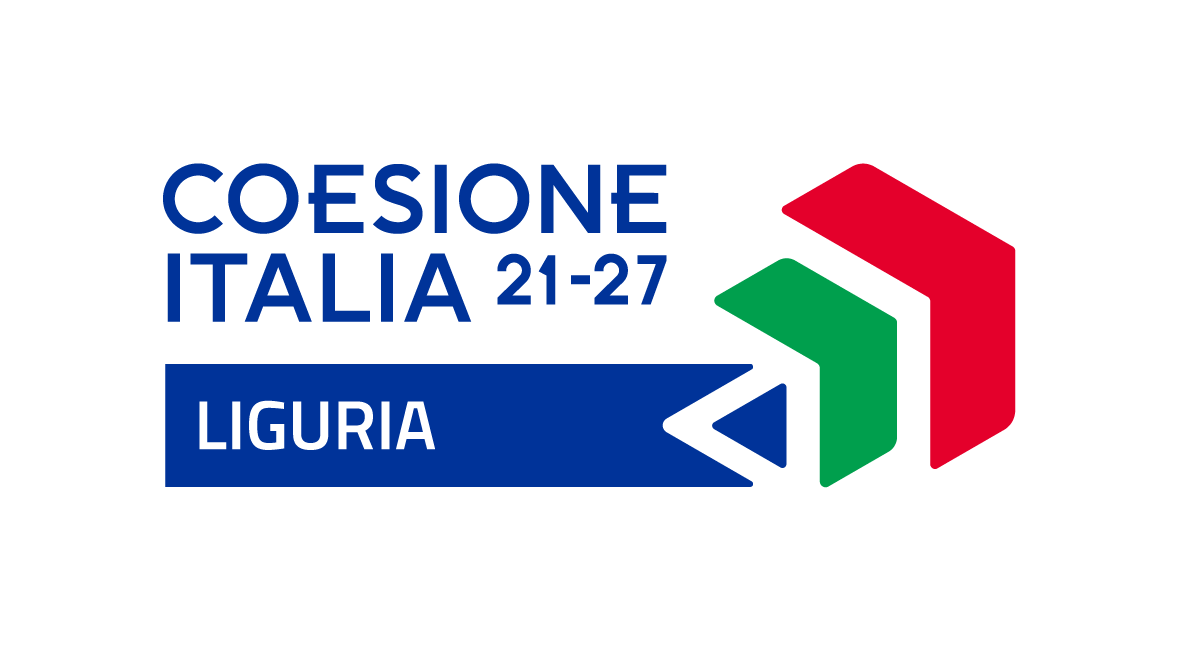 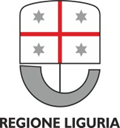 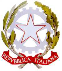 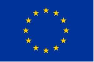 INIZIATIVE AMMISSIBILI                               2/2
Life Cycle Costing (LCC) ovvero il calcolo del costo economico dell’intero ciclo di vita di un prodotto o servizio collegato all’azione di economia circolare di interesse dell’impresa;
Informazioni ai consumatori volte a migliorare la conoscenza dei risultati di circolarità effettivamente ottenuti dall’impresa e la performance di circolarità, durabilità e riparabilità dei prodotti (ad es. etichette, passaporto digitale dei prodotti tessili ecc.)
Acquisizione di servizi finalizzati alla certificazione di processo e di prodotto direttamente collegati all’azione di economia circolare che l’impresa ha realizzato (quali, ad esempio, Remade in Italy, Plastica Seconda Vita, Ecolabel ecc.)
Definizione di un sistema di gestione atto a dimostrare la conformità ai criteri normativi secondo cui i rifiuti cessano la loro qualifica di rifiuto consentendone il riutilizzo come materia prima seconda   e che includa i controlli da parte di un verificatore esterno indipendente in coerenza con i regolamenti e decreti sulla disciplina “end of waste” ad oggi emanati
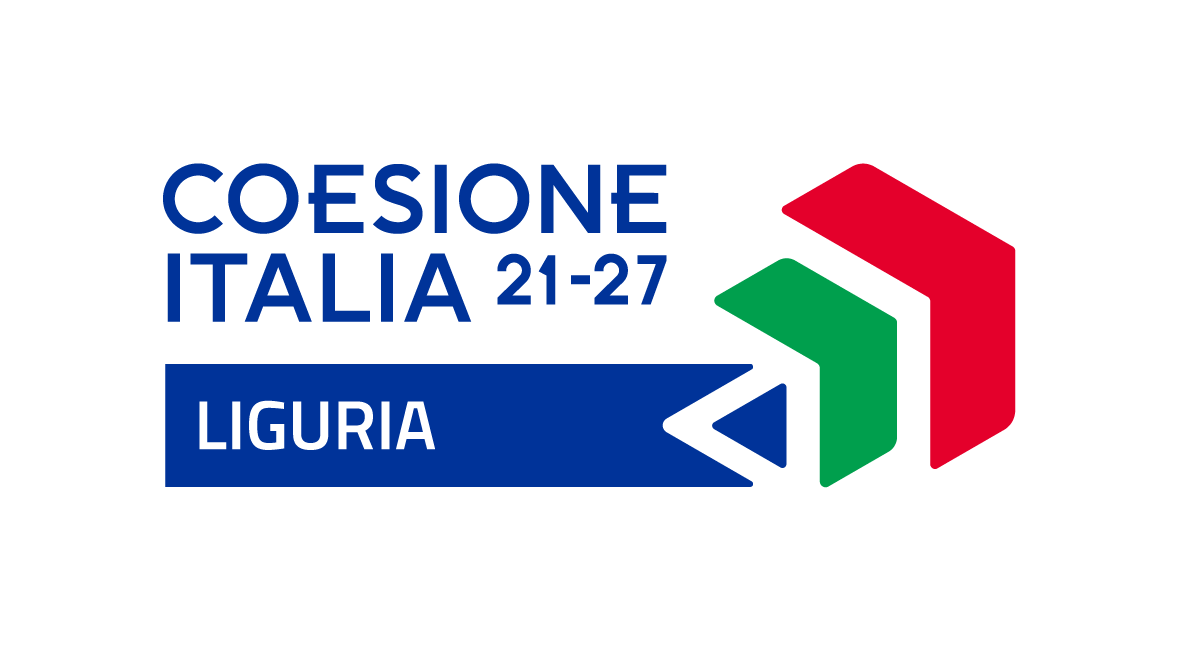 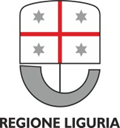 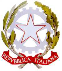 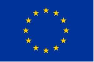 AZIONI DI ECONOMIA CIRCOLARE (elenco esemplificativo) 1/3
Razionalizzazione nell’uso delle materie prime:
Sostituzione di materie prime con materiali che siano rinnovabili, riciclati, permanenti biodegradabili e/o compostabili,
Riduzione dell’utilizzo di materie prime “critiche”; 
Riduzione del packaging, tramite l’utilizzo di imballaggi più leggeri, realizzati con materiali riciclati o riciclabili, il prolungamento della vita utile degli imballaggi ed il miglioramento della loro riciclabilità (ad esempio mediante l’utilizzo di imballaggi monomateriale) o l’acquisizione di sistemi di stoccaggio e distribuzione di prodotti sfusi (ad esempio in ambito commerciale);
Valorizzazione dei sottoprodotti industriali e la loro re- immissione nella catena del valore:

Iniziative di simbiosi industriale e utilizzo delle piattaforme digitali di scambio di prodotti e sottoprodotti;
Progetti di aggregazione tra imprese o di filiera per il recupero e lo scambio di sottoprodotti;
Operazioni di recupero, incluso il riciclaggio e la preparazione per il riutilizzo, finalizzate a far sì che un rifiuto cessi di essere considerato tale e possa essere riutilizzato in coerenza con l’art. 184-ter del D. Lgs. 152/2006 ed i regolamenti e decreti sulla disciplina “end of waste” ad oggi emanati (ad esempio in ambito edile per i rifiuti inerti da costruzione e demolizione);
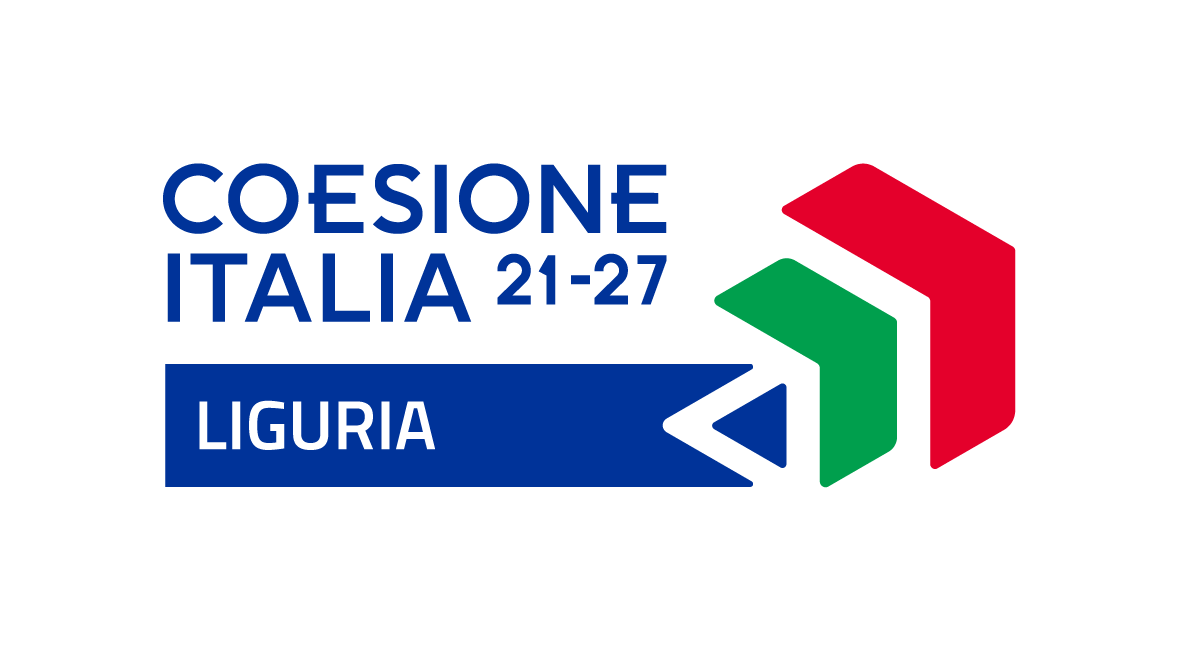 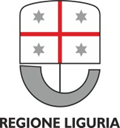 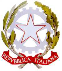 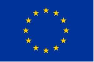 AZIONI DI ECONOMIA CIRCOLARE (elenco esemplificativo) 2/3
Miglioramento nell’efficienza della produzione tramite la riduzione del consumo di risorse e degli scarti di lavorazione :
Riduzione del consumo di materie prime o di energia necessarie alle lavorazioni tramite, ad esempio, l’acquisizione di macchinari tecnologicamente più avanzati ed efficienti;
Introduzione di sistemi, strumenti e metodologie per la fornitura, l’uso razionale e la sanificazione dell’acqua; 
Dematerializzazione dei processi produttivi;
Riciclo e recupero di materie prime secondarie anche in ottica di aumento della produttività dell’efficacia e del livello di competenza tecnologica dell’attività;
Creazione di nuove linee di prodotto da rifiuti e/o da scarti produttivi;
Processi di innovazione nelle soluzioni, nei materiali e nei modelli commerciali circolari;

Disassemblamento delle diverse componenti di un prodotto favorendone il recupero, il trattamento e la riciclabilità:
13. Progetti di disassemblamento delle materie prime e dei prodotti;
14. Attività di demanifattura, rimanifattura o riuso per recupero funzionale dei beni;
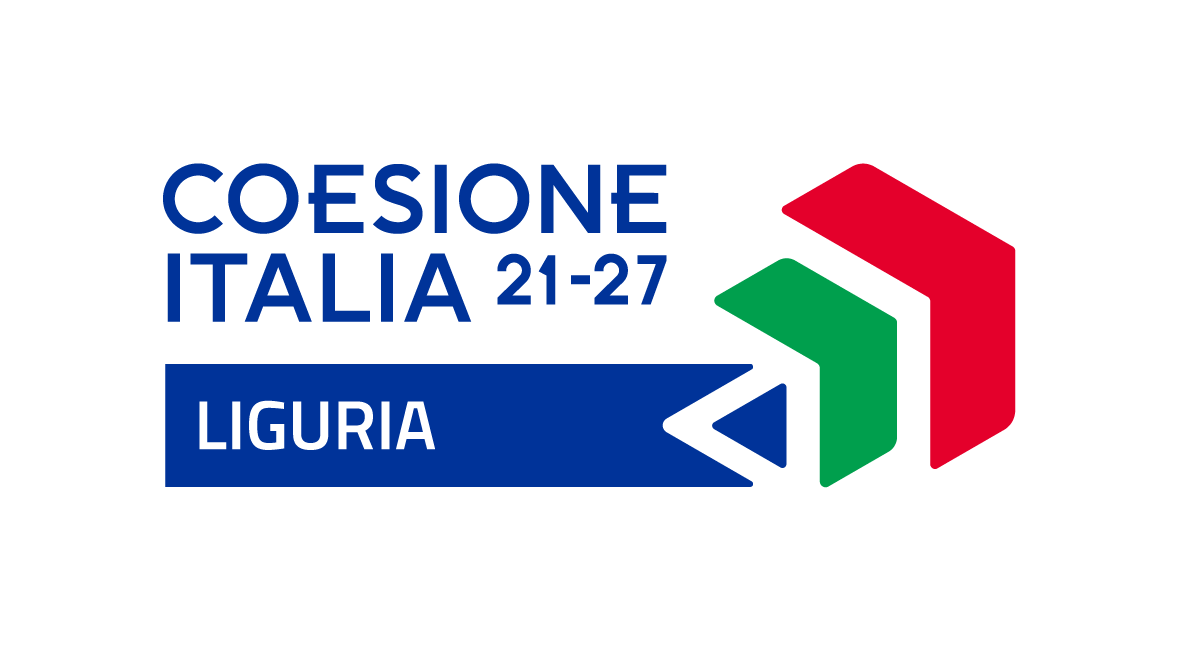 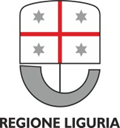 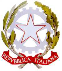 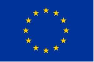 AZIONI DI ECONOMIA CIRCOLARE (elenco esemplificativo) 3/3
Allungamento della vita del prodotto

Recupero dei prodotti dopo l’uso ai fini della rigenerazione/riparazione utili alla loro reimmissione sul mercato anche attraverso lo sviluppo di servizi di manutenzione e riparazione ed eventuale creazione di network e centri di riparazione e fornitura di manuali di riparazione per i consumatori;
Raccolta, cernita, riutilizzo, preparazione ai fini del riutilizzo e riciclaggio di prodotti usati e componenti disassemblate - quali, ad esempio, prodotti tessili, apparecchiature elettroniche, batterie o altre componenti elettroniche ecc.; 
Soluzioni organizzative, tecnologiche, di progettazione e di ecodesign che contrastino l’obsolescenza programmata e allunghino la vita dei prodotti tramite la produzione con approccio modulare, l’aumento della riparabilità il disassemblamento e autoassemblaggio dei prodotti (ad es. l’utilizzo di batterie e altri componenti del prodotto facilmente sostituibili senza l’utilizzo di attrezzatura specifica) e l’utilizzo di materiali rinnovabili, riciclati, biocompatibili e compostabili;
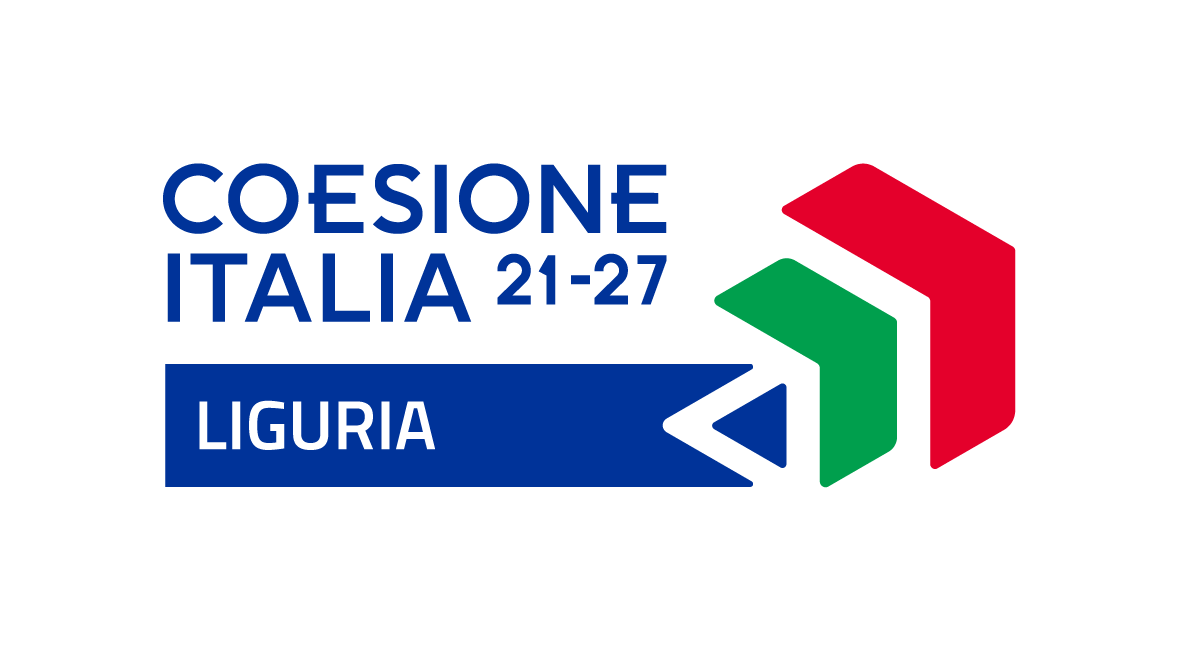 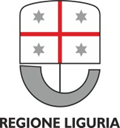 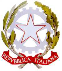 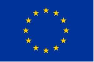 LIFE CYCLE ANALYSIS 1/2
La Life Cycle Analysis - LCA (anche detta Life Cycle Assessment) è un processo oggettivo di valutazione dei carichi ambientali connesso con un processo, un prodotto o un’attività, attraverso l’identificazione e la quantificazione delle risorse energetiche e idriche utilizzate e dei materiali usati e dei rifiuti rilasciati in ambiente. La valutazione include l’intero ciclo di vita del prodotto, processo o attività, comprendendo l’estrazione e il trattamento delle materie prime, la fabbricazione, il trasporto, la distribuzione, l’uso, il riuso, il riciclo e lo smaltimento finale

La Life Cycle Analysis (LCA) può considerarsi un valido strumento di supporto in materia di politica industriale, in quanto, attraverso una valutazione approfondita dei flussi di materie e risorse associati ad uno specifico processo produttivo, le imprese possono effettuare una valutazione degli impatti ambientali, indentificando le aree di processo da sottoporre a miglioramenti nell’ottica di una riduzione dei carichi ambientali generati, di un utilizzo efficiente delle risorse e di razionalizzazione dei costi.
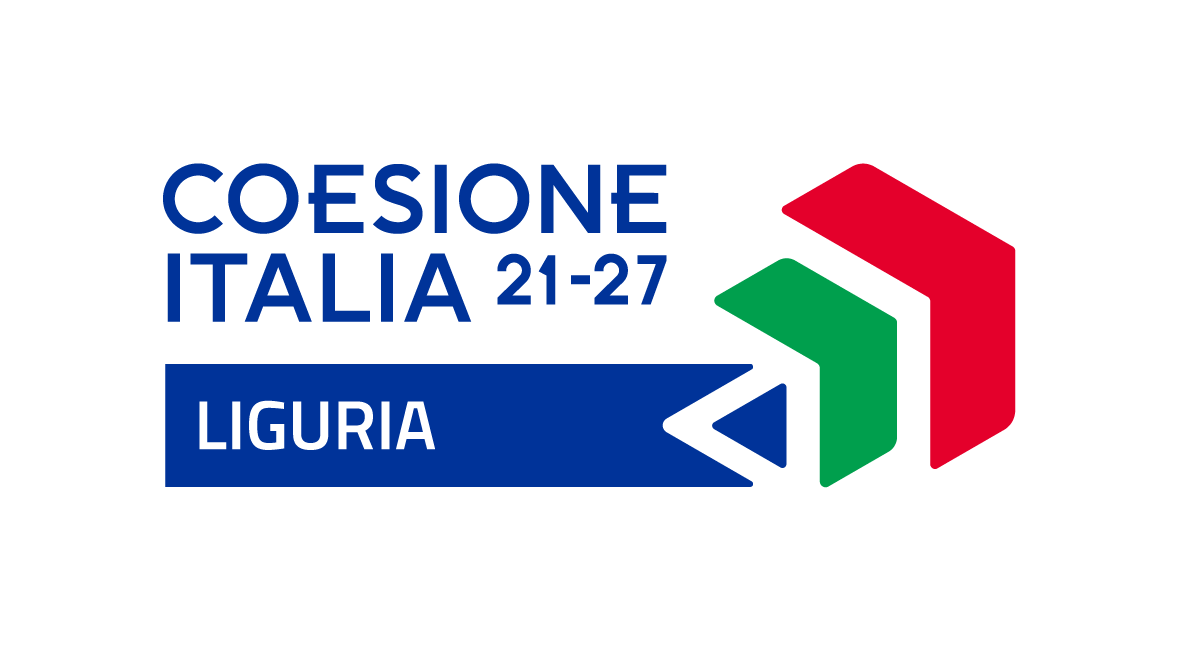 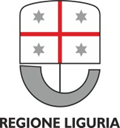 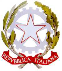 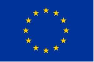 LIFE CYCLE ANALYSIS 2/2
La struttura della LCA si può schematizzare con le seguenti fasi:

1)	Definizione delle finalità
2)	Analisi dei dati
3)	Valutazione degli impatti
Interpretazione dei dati e miglioramento
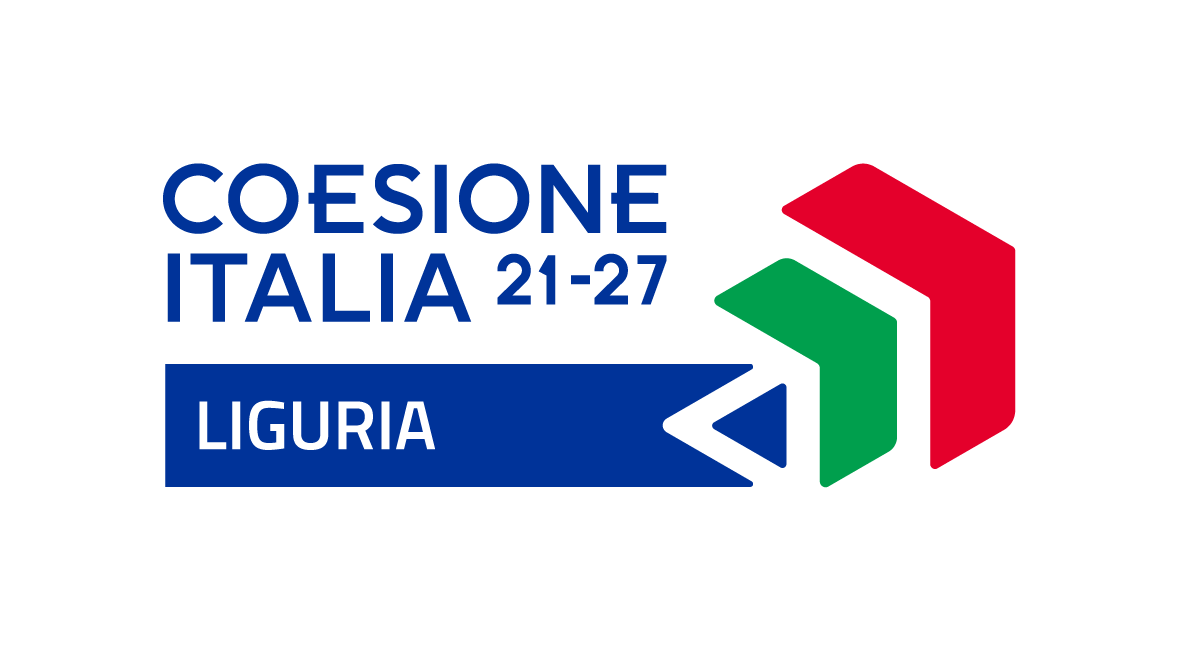 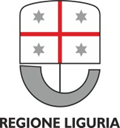 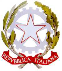 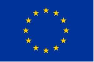 LCA O BILANCIO IMPATTI AMBIENTALI
Fase iniziale di presentazione della domanda:

È richiesto di illustrare l’impostazione della metodologia che verrà utilizzata con specifico riferimento all’azione di economia circolare direttamente collegata all’intervento finanziato. 
2 opzioni:

Life Cycle Assessment;
Bilancio degli impatti ambientali dell’azione (laddove non sia possibile realizzare un LCA completa o l’azione di economia circolare sia già stata realizzata)
IN FASE DI PRESENTAZIONE DELLA DOMANDA NON E’ NECESSARIO AVERE UN LCA GIA’ REALIZZATO
Fase di erogazione:

Relazione tecnico-economica sull’intervento realizzato dovrà includere i risultati dell’applicazione della metodologia LCA o della valutazione degli impatti ambientali positivi e negativi.
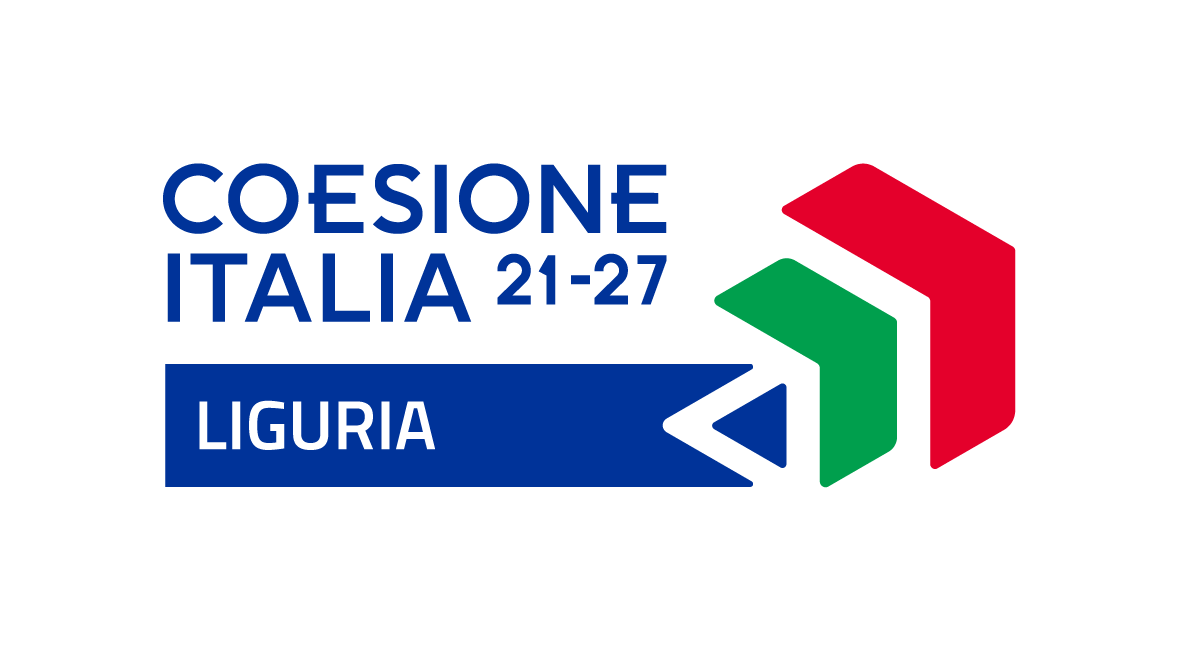 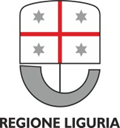 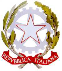 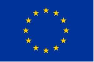 BENEFICIARI
Micro, piccole e medie imprese in forma singola o associata.

Ogni impresa potrà presentare una sola domanda, o in qualità di impresa singola o associata.

I progetti devono essere realizzati in unità locali ubicate sul territorio della Regione Liguria, che risultino regolarmente censite presso la CCIAA competente e nella piena disponibilità dell’impresa.
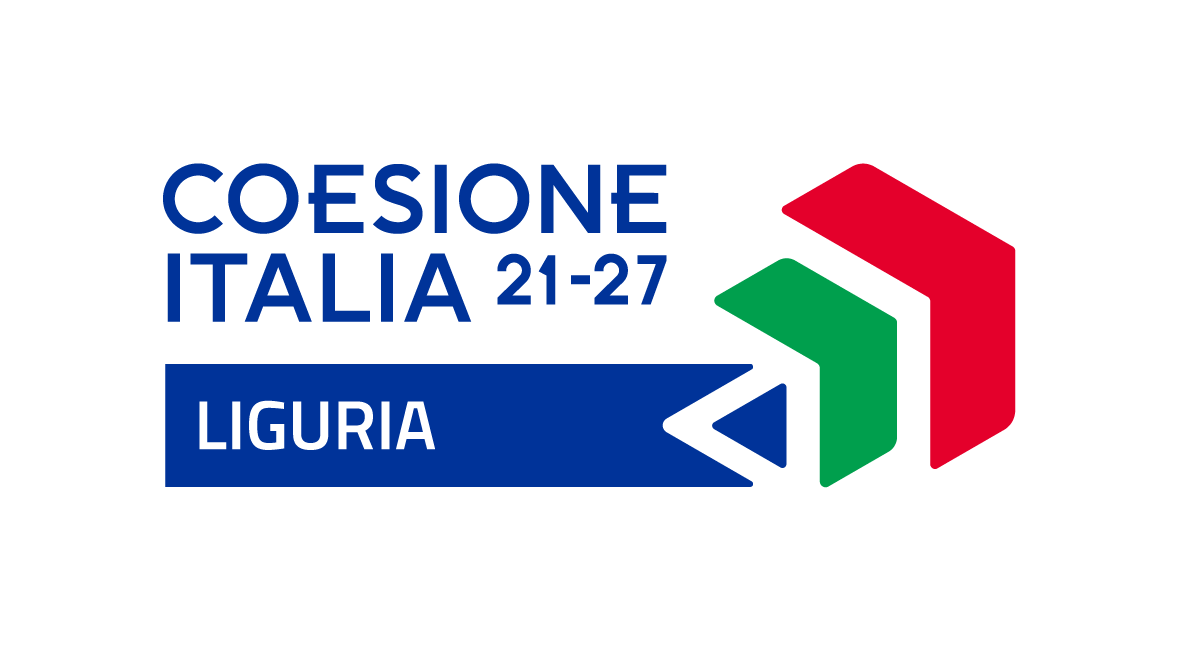 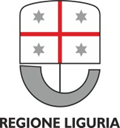 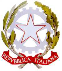 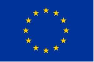 INIZIATIVE AMMISSIBILI
I progetti devono:

concludersi con rendicontazione attività entro il 31.10.2024
essere realizzati nell'ambito della sede operativa ubicata sul territorio ligure; a tale sede devono afferire tutte le spese richieste ad agevolazione. La disponibilità dell’unità locale dev’essere disponibile prima del momento dell’erogazione del contributo/finanziamento.
avere un costo ammissibile compreso tra 5.000 euro e 40.000 euro
Non devono prevedere interventi obbligatori (ad es. prescrizioni derivanti da leggi in materia di gestione dei rifiuti, da provvedimenti di autorizzazione etc.) e necessari a conformarsi a norme già in vigore.
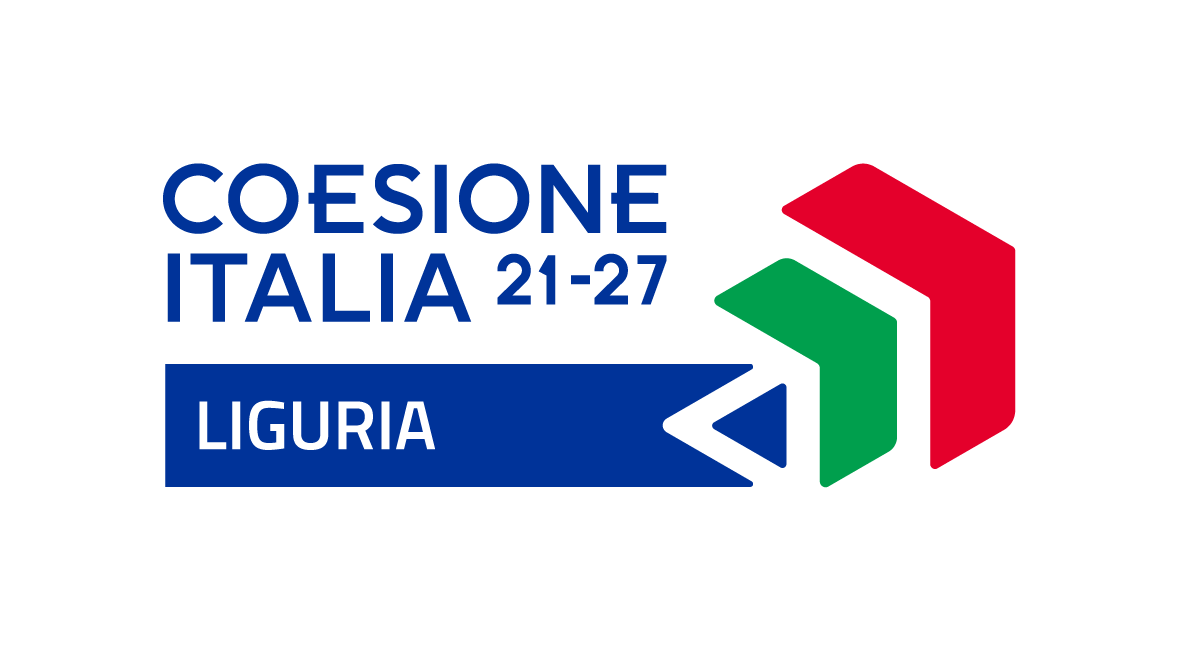 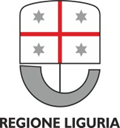 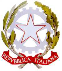 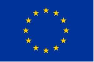 INIZIATIVE AMMISSIBILI
I progetti possono:

essere già avviati al momento della presentazione della domanda, purché non siano già conclusi. Sono ammissibili le iniziative avviate a far data dal 1 luglio 2023

essere avviati dopo la presentazione della domanda e comunque entro 30 giorni dalla data di ricevimento del provvedimento di concessione dell’agevolazione.
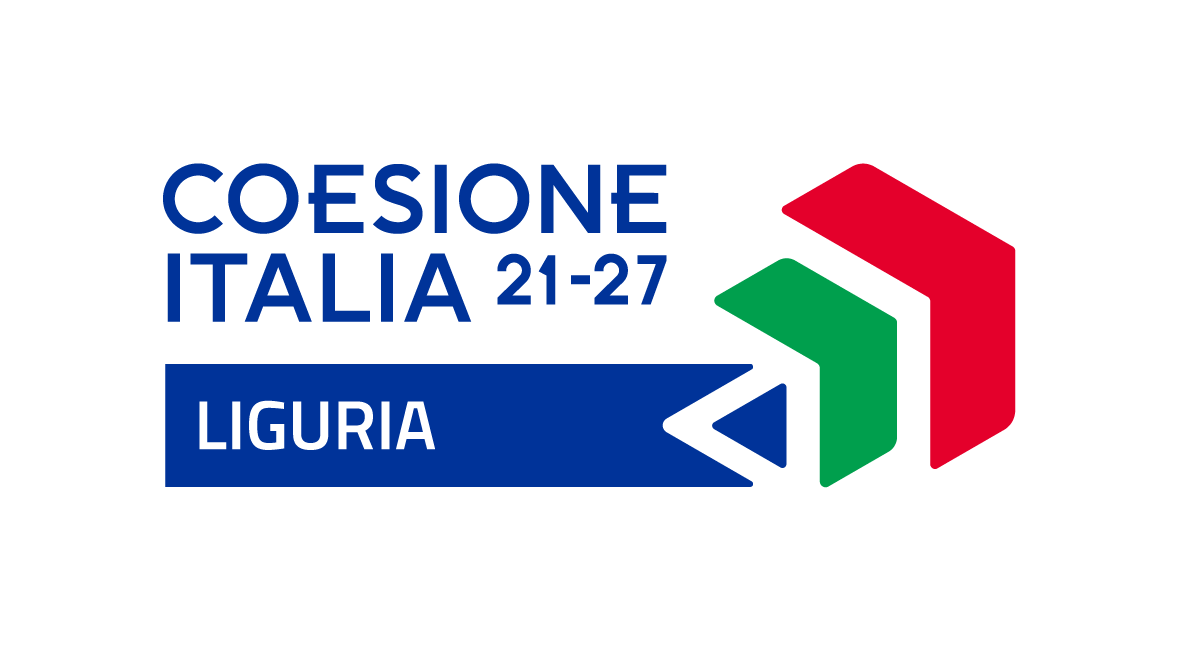 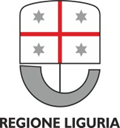 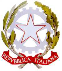 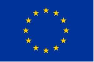 DOTAZIONE FINANZIARIA E INTENSITA’ DI AIUTO
1.000.000,00 di euro in contributi a fondo perduto

L'incentivazione (finanziamento/fondo perduto) può coprire fino all’80% delle spese ritenute ammissibili, percentuale aumentata al 90% per le imprese che propongono progetti in unità operative localizzate nei comuni non costieri
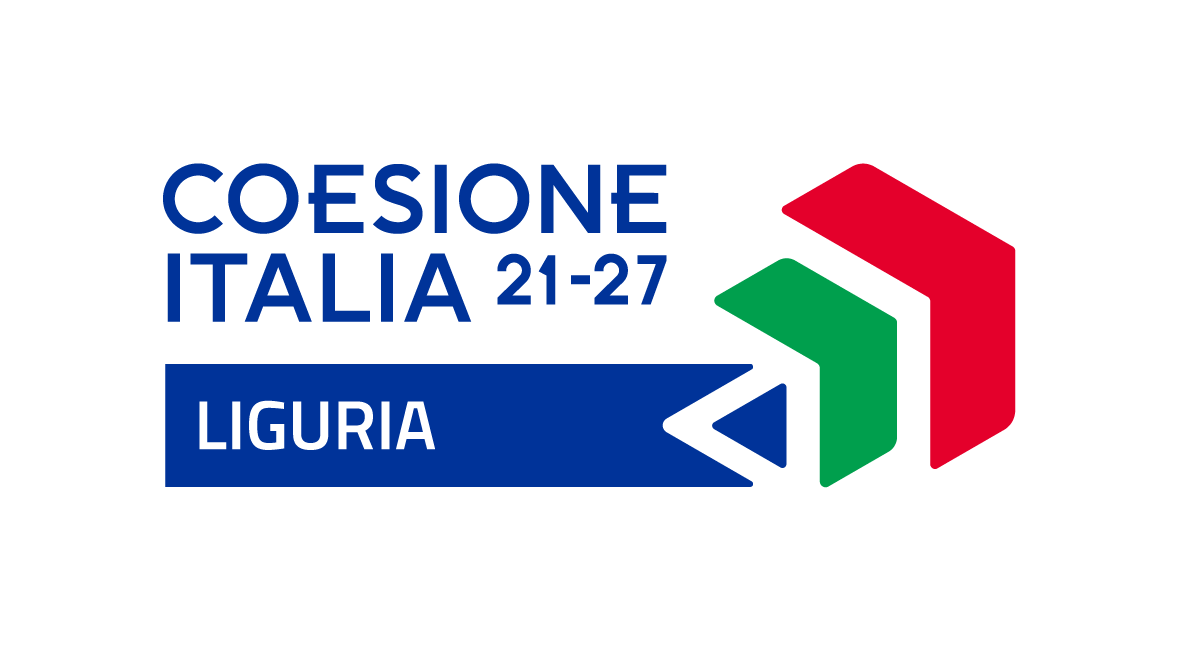 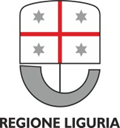 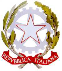 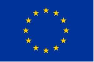 SPESE AMMISSIBILI
prestazioni consulenziali
acquisto di software, brevetti, licenze, know-how, strettamente inerenti allo scopo, nel limite del 20% dell’investimento complessivo ammissibile;
costi indiretti dell’operazione fino al 7% dei costi diretti ammissibili.
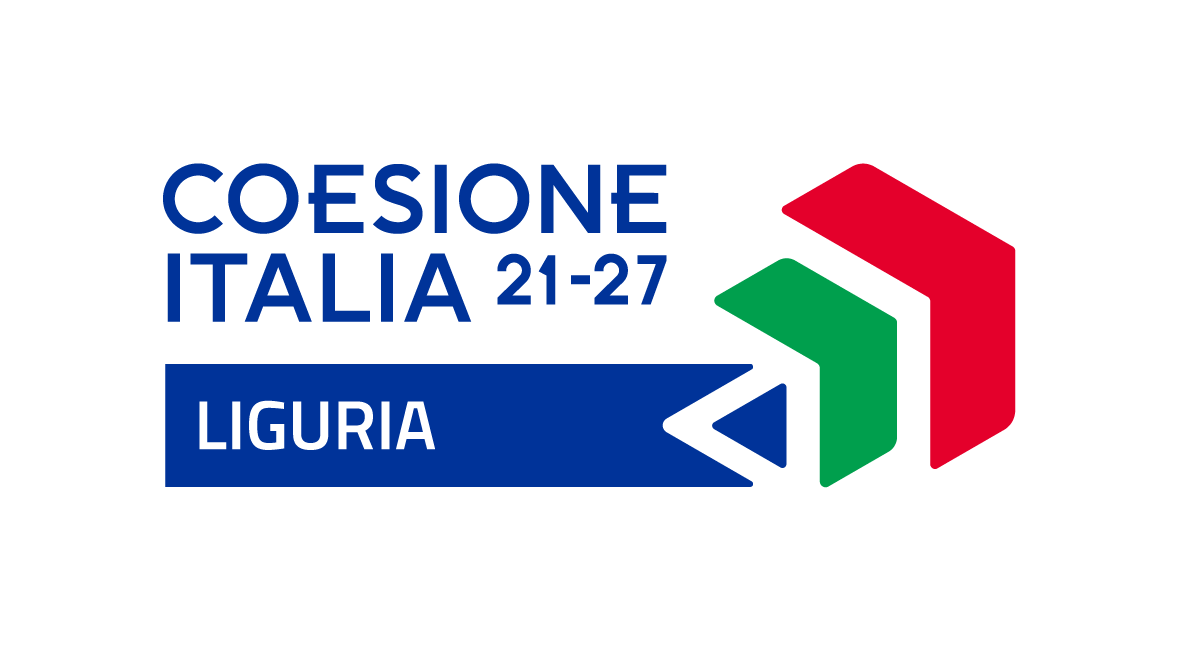 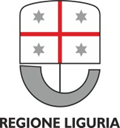 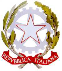 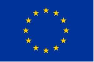 CRITERI DI VALUTAZIONE
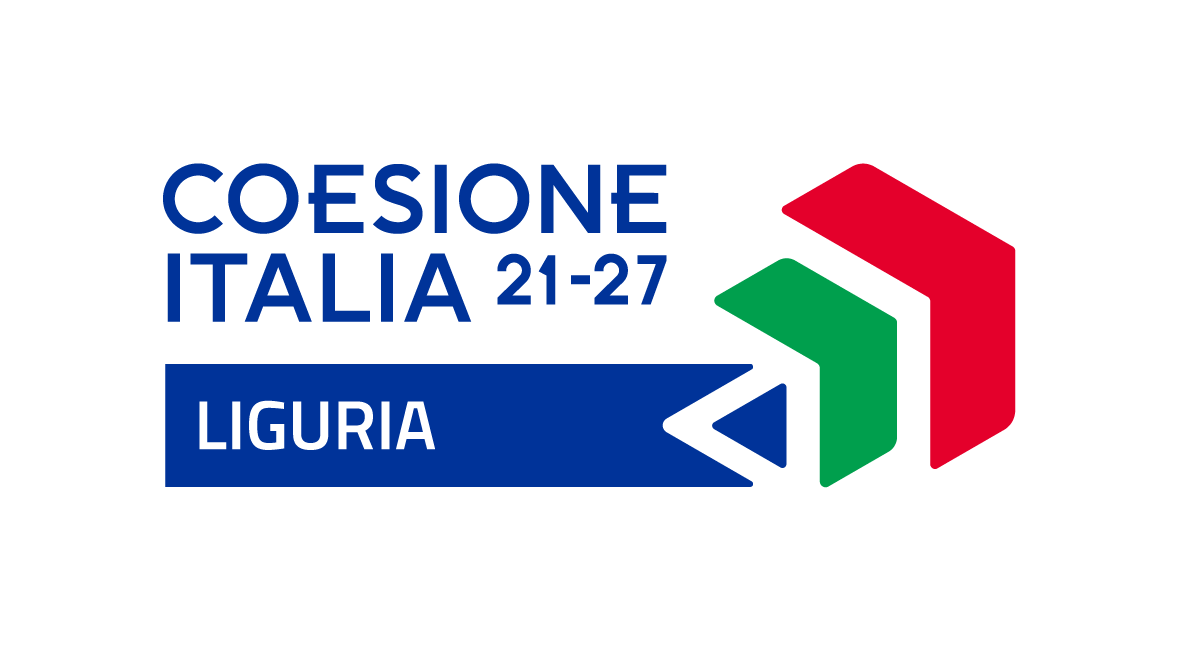 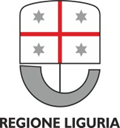 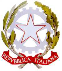 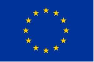 CRITERI DI PREMIALITA’
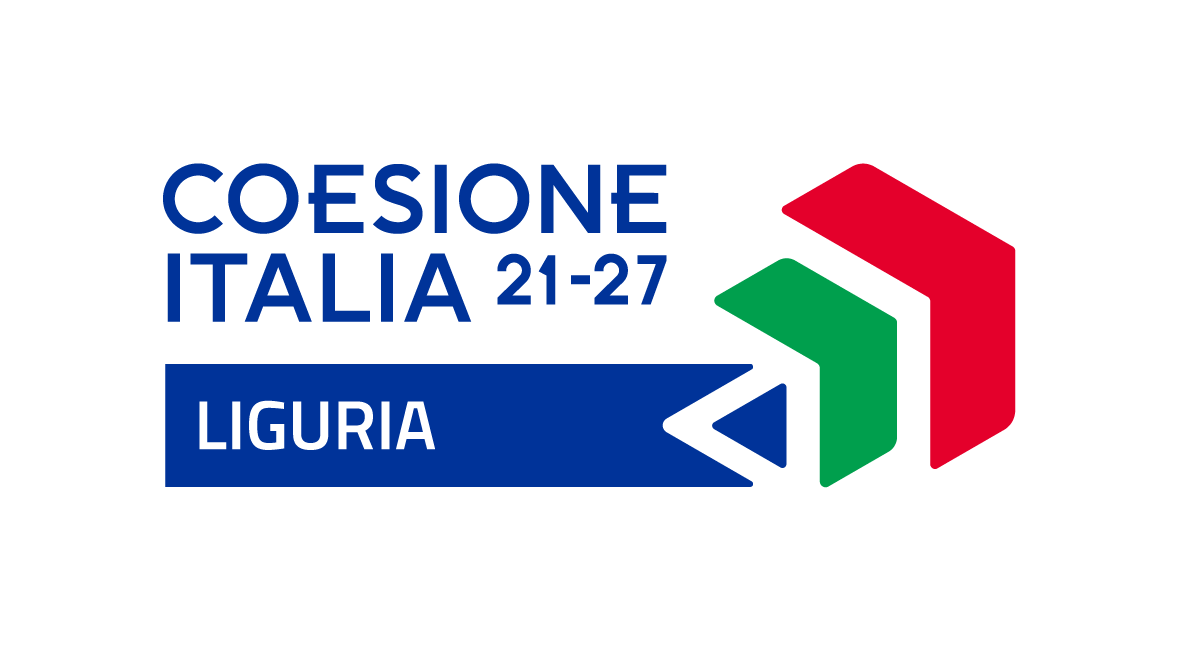 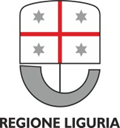 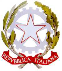 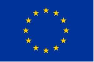 TERMINI PER LA PRESENTAZIONE DELLE DOMANDE
Modalità a sportello
Modalità off-line: 		Dal 08/02/2024
				accedendo al sistema «Bandi on line» dal sito internet www.filse.it

Presentazione progetti: 	Dal 16/02/2024 al 17/03/2024
				accedendo al sistema «Bandi on line» dal sito internet www.filse.it
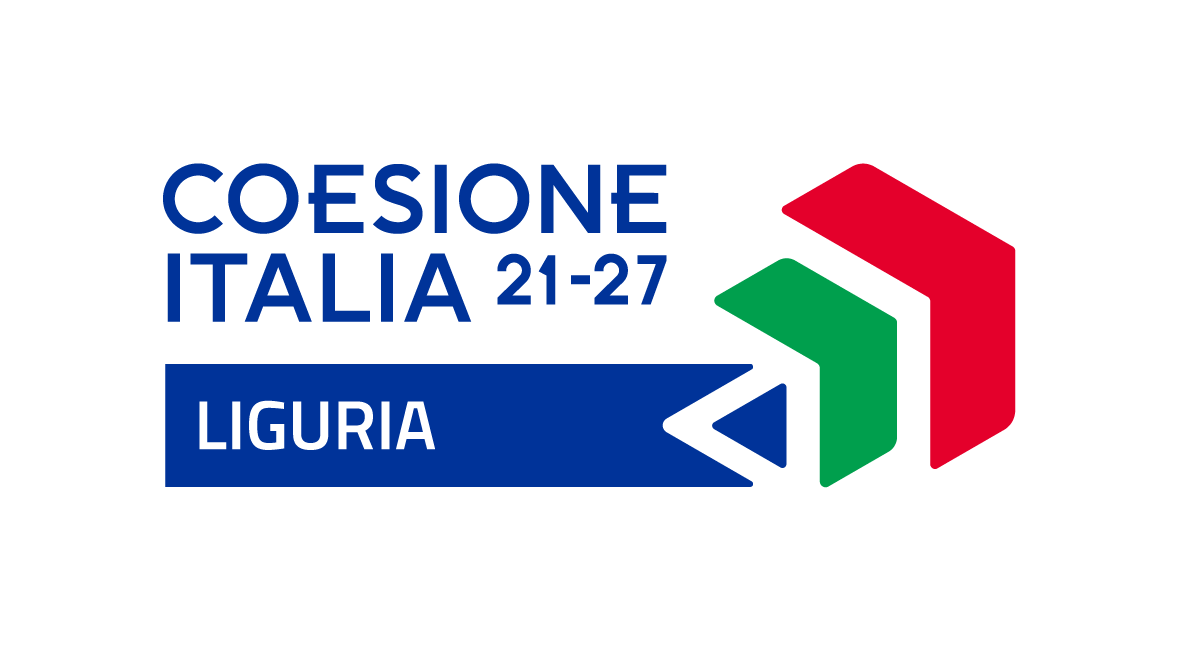 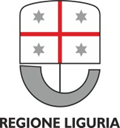 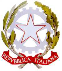 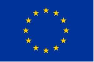 Grazie per l’attenzione